Lieveling - kim van kooten.
Presentatie door Faye Bijer en Marlies Waldman – 2C.
Keuze van het boek.
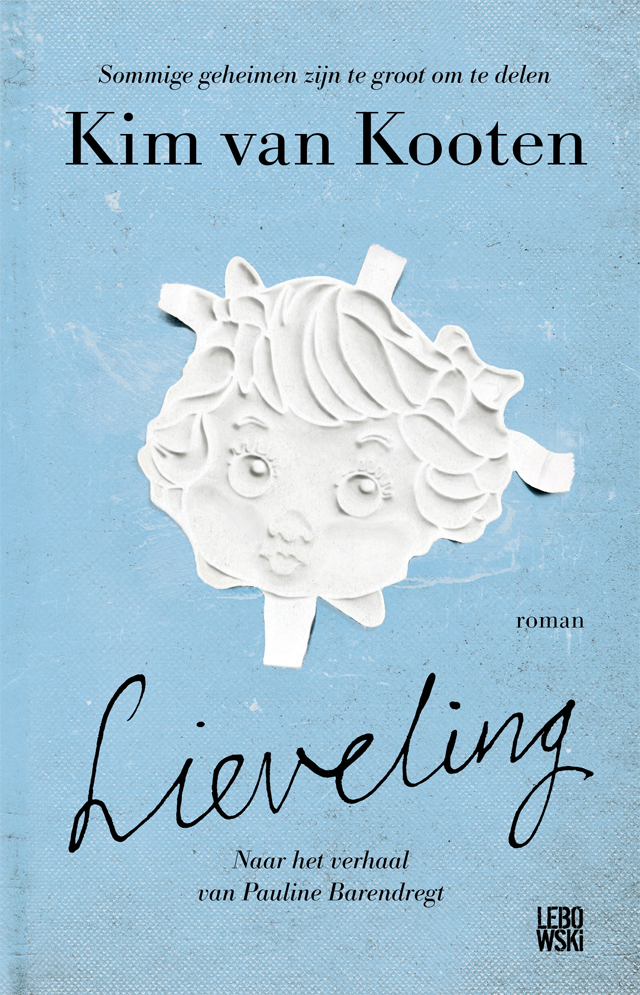 Aangeraden
 Interessant
 Nederlands
 Waargebeurd
Algemene Informatie.
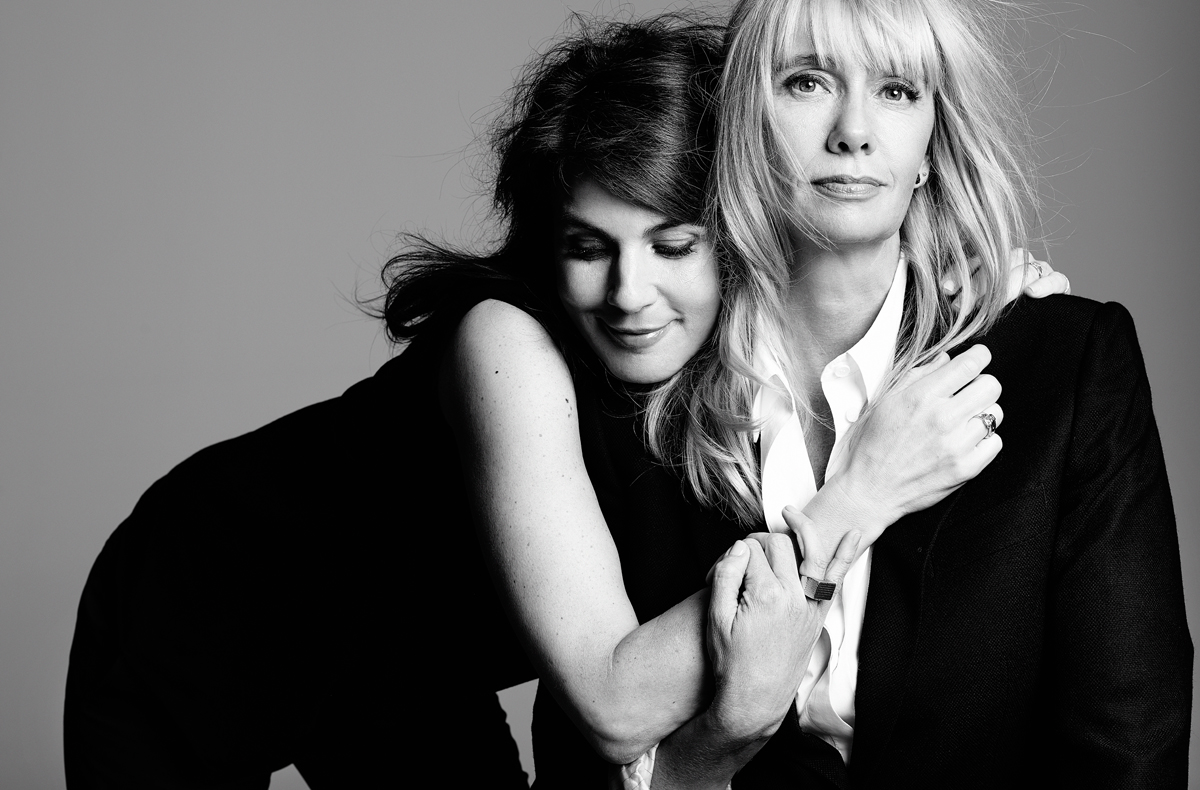 Kim van Kooten (1947)
 Pauline Barendracht
 236 pagina’s 
 2015, Lebowski
Auteur.
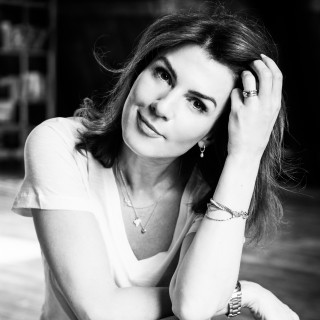 27 Januari 1974, Purmerend
 “Pom Ti Dom”
 Filmactrice en scenarioschrijfster 
 Prijzen
Samenvatting.
‘Mama en ik boffen. 
We boffen heel erg.’
Puck
 Ome Meneer
 Rijk
 Betast
 Anorexia
Sommige geheimen zijn
te groot om te delen.
‘Ik heb een eigen kamer 
met een geheime kast.’
mening.
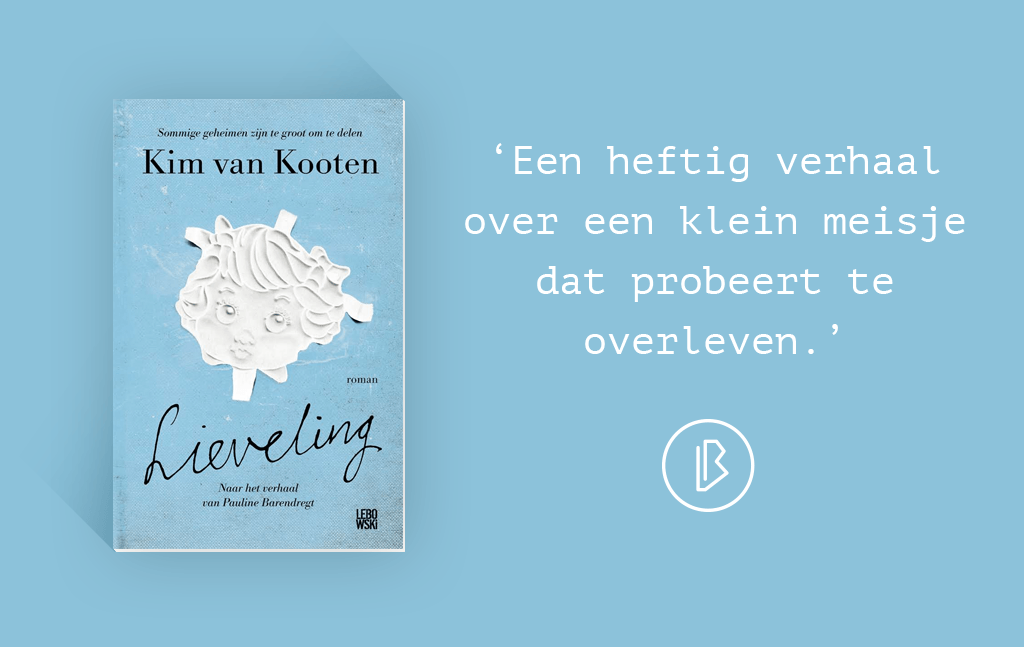 Makkelijk te lezen
 Grappig
 Treurig 
 Dapper
 Hevig
Voorlezen.
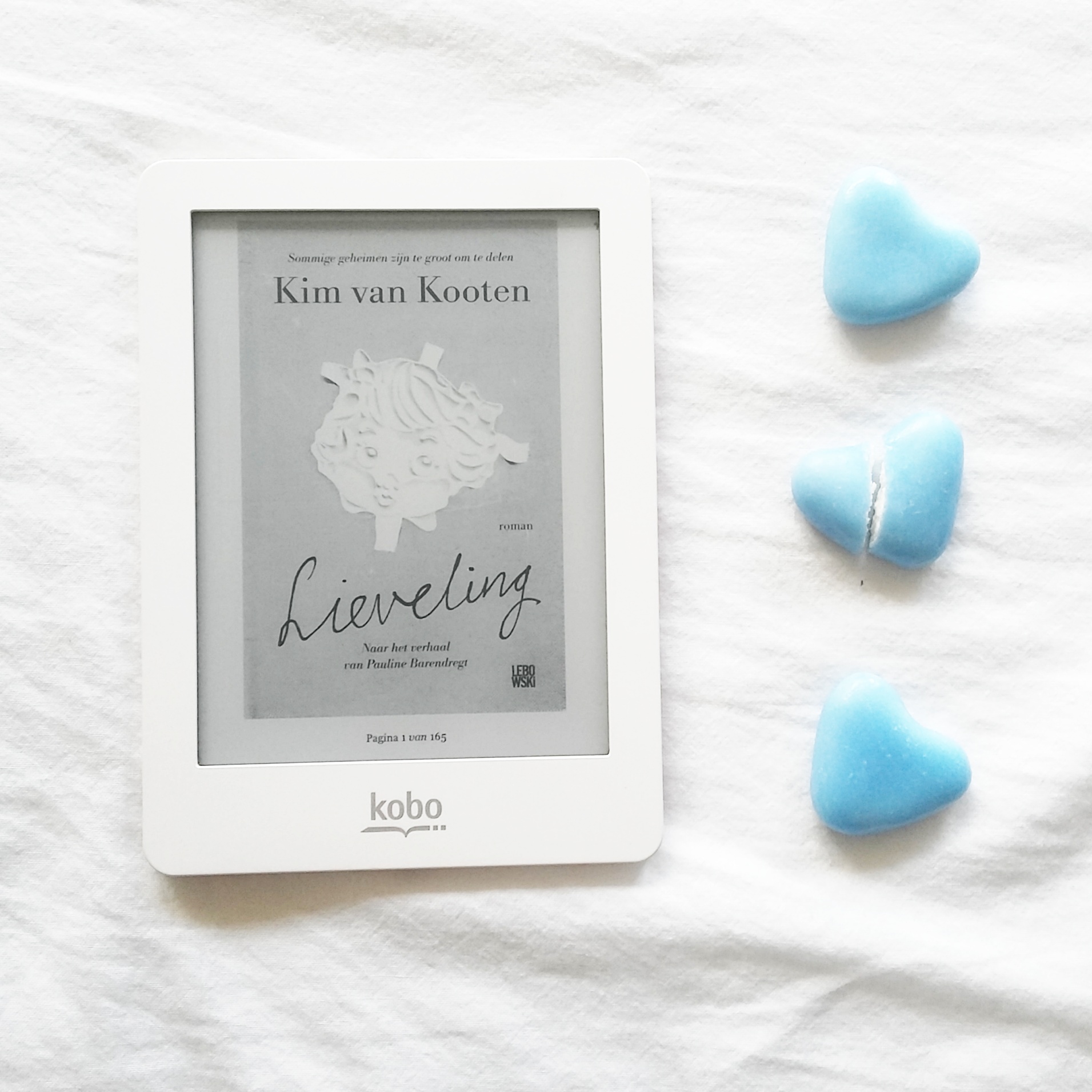 Luister 
 Einde